POTRAVINOVÁ BANKA V OLOMOUCKÉM KRAJI z.s.
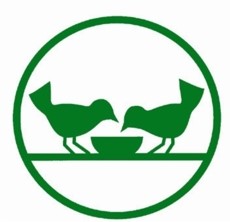 POTRAVINOVÁ BANKA V OLOMOUCKÉM KRAJI z.s.
PBvOL zahájila svoji činnost v roce 2015 a je součástí sítě potravinových bank zastřešených Českou federací potravinových bank. V rámci sítě existuje v každém kraji potravinová banka (celkem je 15 potravinových bank). 

Posláním potravinových bank je:
		- boj proti hladu a 
		- boj proti plýtvání potravinami.
JAK TO FUNGUJE?
1)	ZACHRAŇUJEME POTRAVINY
	Každý den svážíme v Olomouckém kraji potravinové dary od obchodních 	řetězců, výrobců a zemědělců. 
2)	KONTROLUJEME A PŘEROZDĚLUJEME
	Potravinové dary svážíme do našeho skladu, kde je kontrolujeme a 	připravujeme pro odběratelské organizace. 
 DITRIBUUJEME POTRAVINY ORGANIZACÍM 
	Získané potraviny vozíme odběratelským neziskovým organizacím, sociálním 	odborům měst a humanitárním organizacím. Prostřednictvím těchto institucí 	se potraviny dostávají k lidem v nouzi.
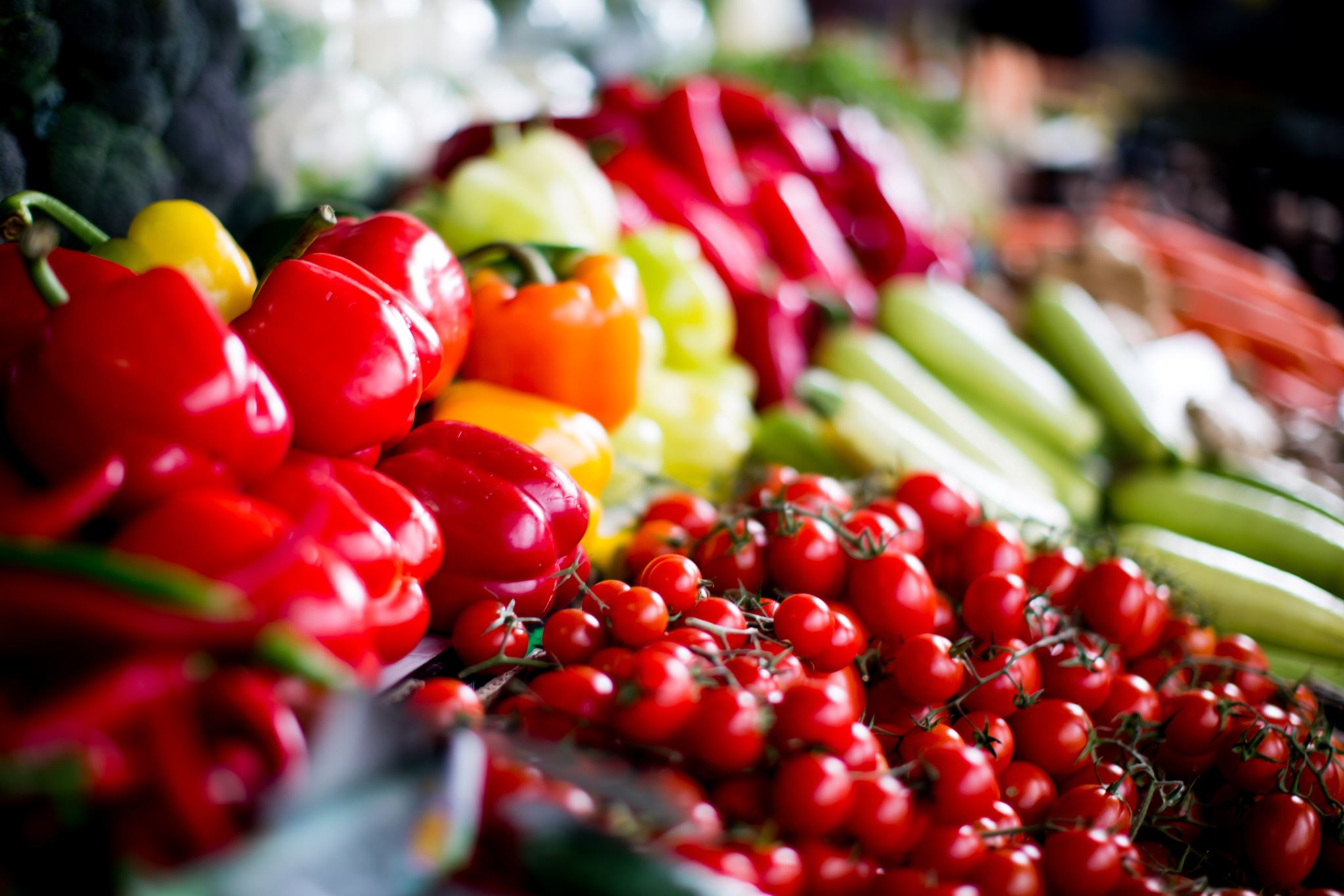 JAKÉ POTRAVINY DISTRIBUUJEME:
mají deformovaný obal 
špatné označení 
mají prošlou lhůtu minimální trvanlivosti
nesplňují estetické požadavky
potraviny, které jsou stále poživatelné, ale v mnoha případech by jinak byly určeny k vyhození do odpadu
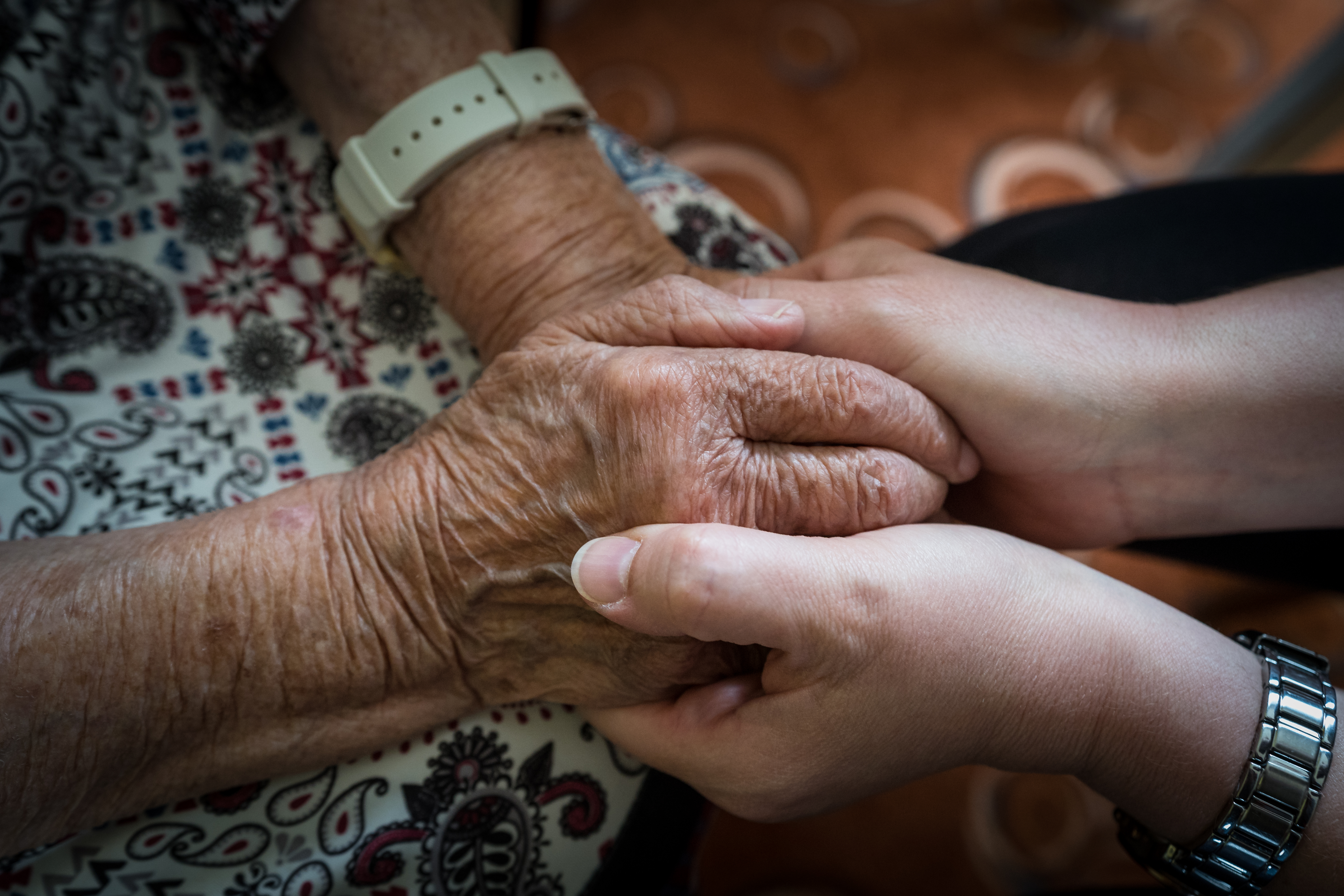 KDO JSOU NAŠI ODBĚRATELÉ A KDE POTRAVINY POMÁHAJÍ:
NAŠE ODBĚRATELSKÉ ORGANIZACE:  
Poskytovatelé sociálních služeb 
Církve a církevní spolky 
Krajské příspěvkové organizace apod. 

KOMU POTRAVINY POMÁHAJÍ: 
matkám samoživitelkám a rodinám s dětmi,
osobám v akutní krizi, 
osobám bez domova,
seniorům v tíživé situaci, 
válečným uprchlíkům zdržujícím se v Olomouckém kraji.

Naši odběratelé mají nastavený systém rozdělování potravinové pomoci
Ve spolupráci s našimi odběratelskými organizacemi jsme v roce 2022 podpořili 15 237 osob.
RŮST VYDANÉ POTRAVINOVÉ A MATERIÁLNÍ POMOCI:
* hodnoty jsou uvedeny v tunách
Nabídka využití „ZÁCHRANÁŘE“
V případě, že nejste náš odběratel, ale realizujete prospěšné nebo dobročinné aktivity, můžete využít jednorázově nebo i opakovaně našeho Záchranáře.
Zde bez trvalé registrace můžete zdarma získat potraviny, které PBvOL získala ve velkém množství a stávající odběratelské organizace je nevyužijí. 

https://zachranar.pbolomouc.cz/
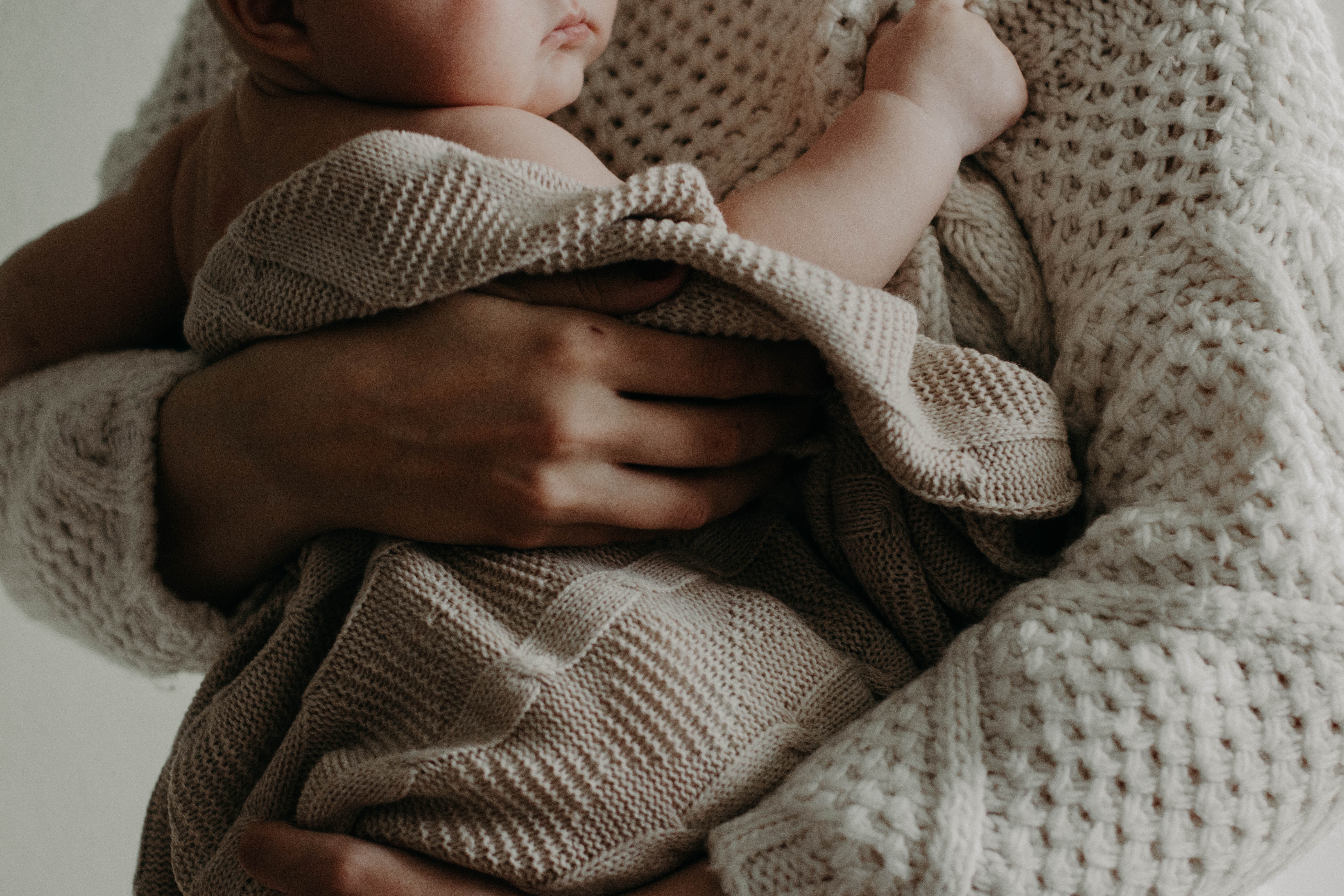 Zpětná vazba od klientů
„Díky potravinové podpoře teď mohu v našem napjatém rozpočtu najít více peněz na speciální rehabilitaci, která synovi pomáhá, aby se jeho zdravotní stav dále nezhoršoval,“ říká jedna z maminek. „A ten pocit, že v tom nejsme sami, že na nás někomu záleží, ten nezažíváme často. O to více si potravinové pomoci vážíme.“ 

- klientka jedné z našich odběratelských organizací, jejichž cílovou skupinou jsou osoby se zdravotním postižením
Další aktivity PB
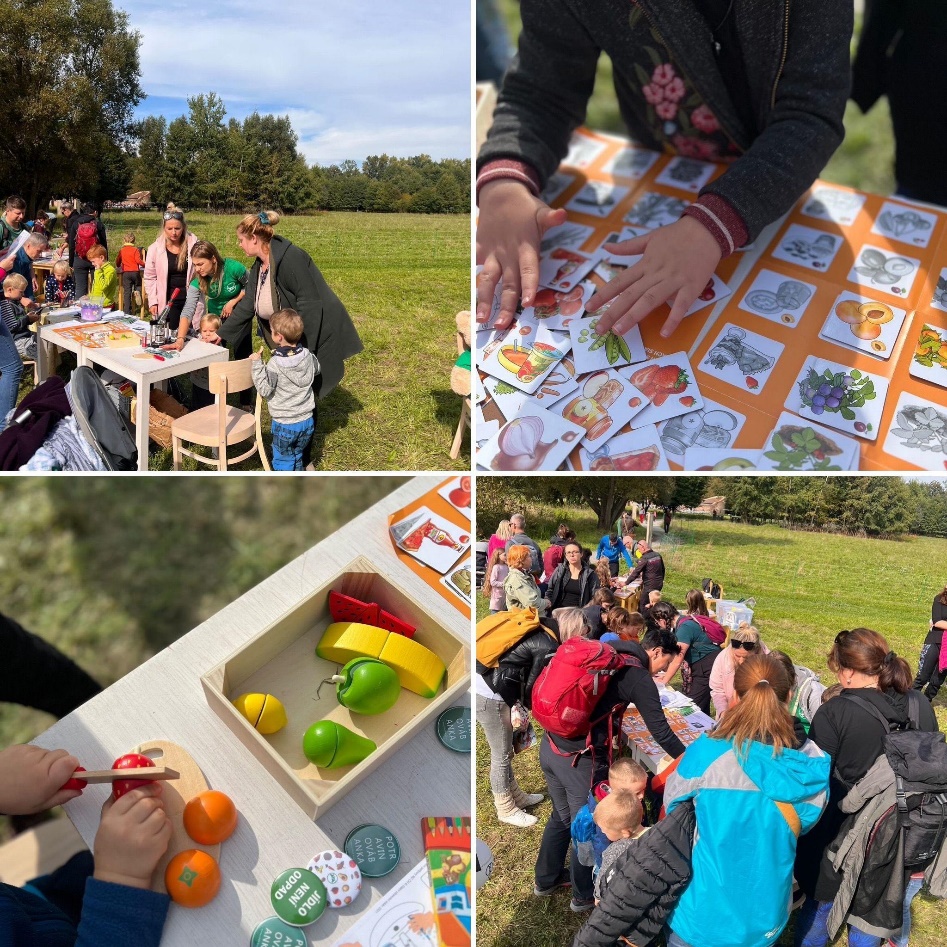 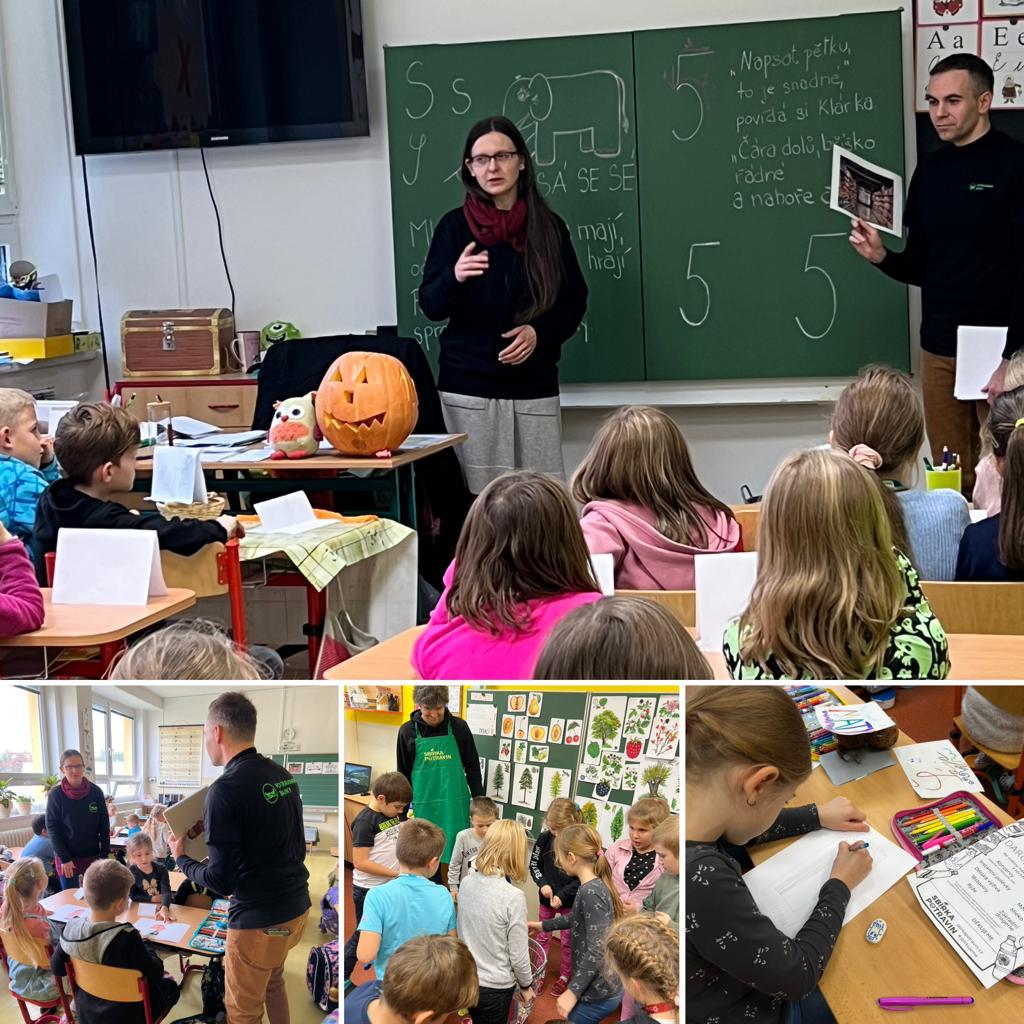 DĚKUJI ZA POZORNOST
					Bára Cigánková